Madách Imre
Az ember tragédiája
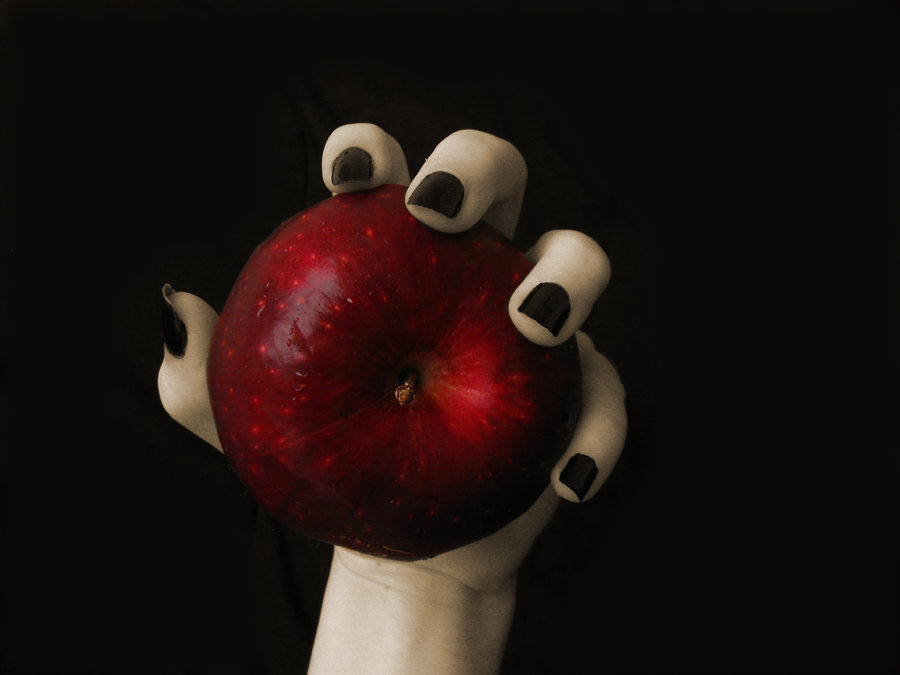 Paulay Ede rendezésével
Paulay Ede életpályája
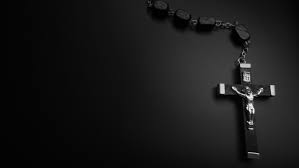 Szülei papnak szánták, de ő inkább thália papja lett.
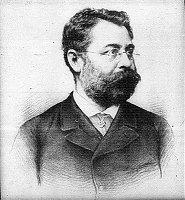 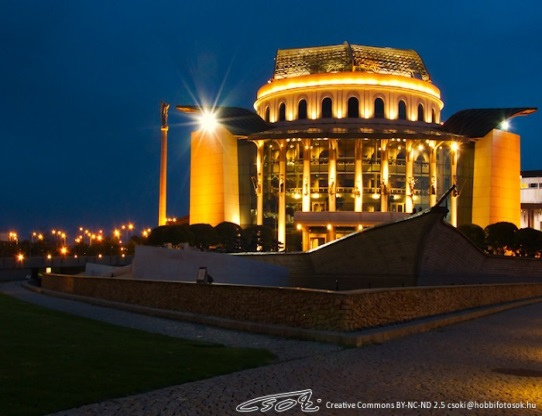 A pesti Nemzeti Színházban Bánk bánban  mutatkozott be
1836. március 12.-én született
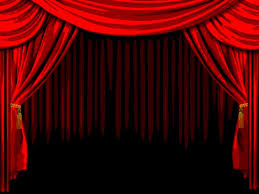 Álnéven szerepelt vándortársulatoknál
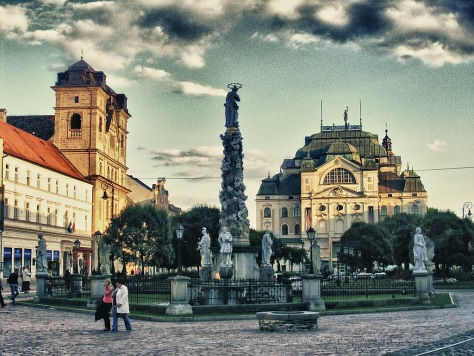 Láng Boldizsár ,Havi-Hegedüs illetve Latabár Endre társulat tagja lesz
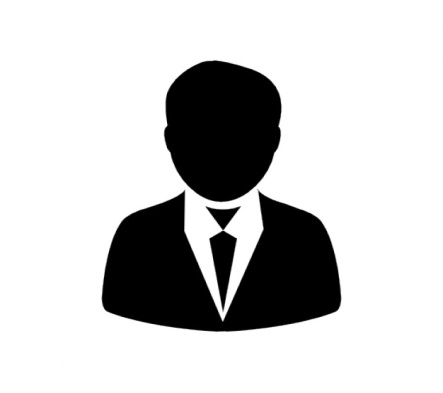 Kassán tanult
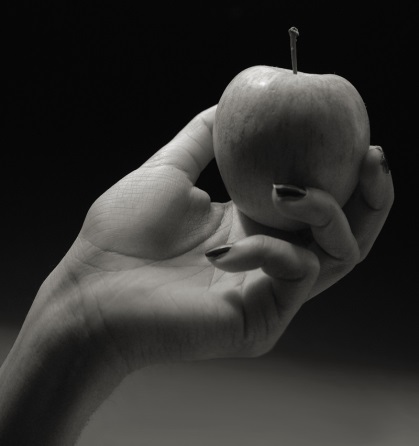 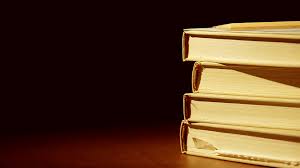 Színpadra viszi Madách: "Az ember tragédiája" című színművét
Harminchét színművet fordított.
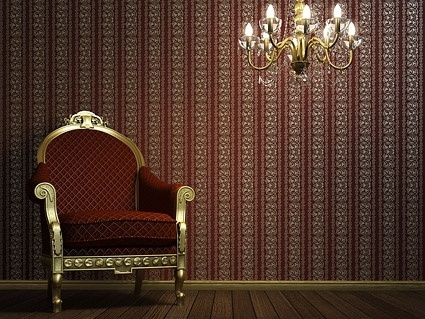 a drámai színészképző főigazgatója lett.
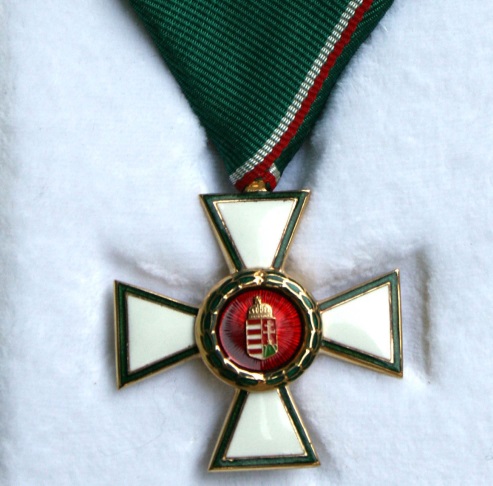 „Ferenc József-rend lovagkeresztje" kitüntetést kapja a királytól
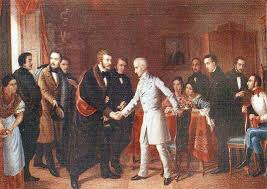 1882 –ben Kisfaludy Társaság rendes tagja lesz
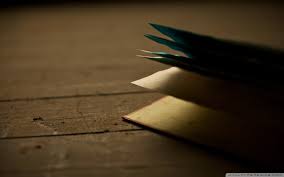 Színészet elmélet
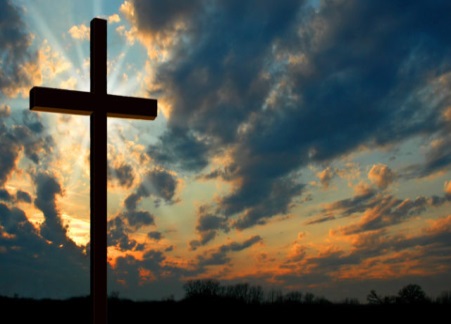 1894. március 12. Budapest
A mű ősbemutatóját , amelyet szerzője már nem érhetett meg , 1883. szeptember 21-én a pesti Nemzeti Színházban tartották. Az addig csak irodalmi körökben ismert drámát Paulay Ede igazgató, az intézmény főrendezője vitte színre.
Helyszín
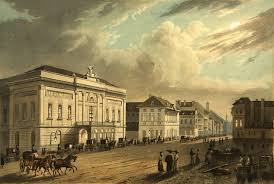 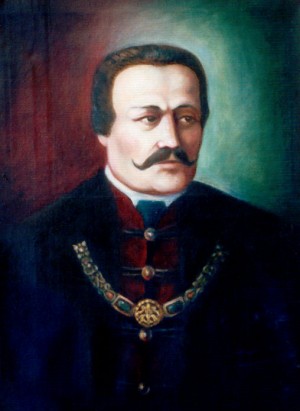 A magyar színház épületét Pest vármegye alispánja, Földváry Gábor határozott intézkedésének köszönhetően a Grassalkovich Antal által adományozott Kerepesi úti telken kezdték építeni 1835-ben



		1837. augusztus 22-én nyitották meg Pesti 		Magyar 	Színház néven. 1840-ben a Pest 		vármegye által 	fenntartott színház 			országos intézmény lett, és 	Nemzeti 			Színház néven működött tovább. 




1875-ben a színházépületet átalakították, és kibővítették, 1908 nyarán azonban bezárták, tűz- és életveszélyesnek nyilvánították.
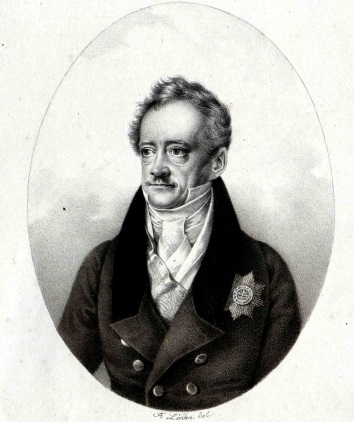 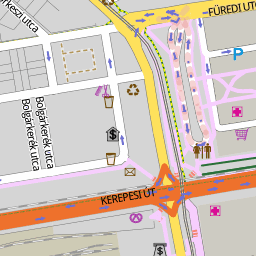 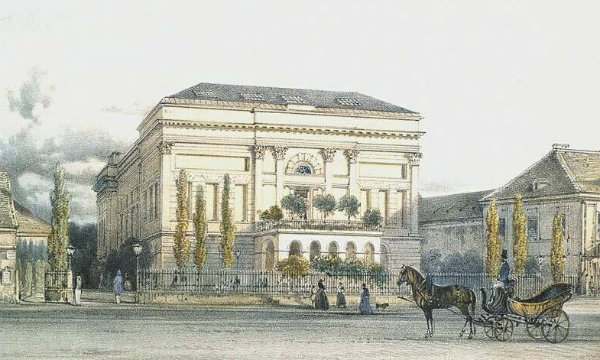 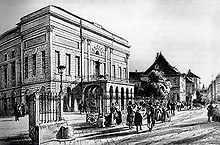 Rendezésének  újdonsága
A darab látványos sikeréhez a színház technikai felszereltsége  járult nagyban hozzá : az első ízben alkalmazott villanyfény, a jól működő süllyesztő és a megnövelt színpad. A valódi sikert azonban a szereplők aratták.
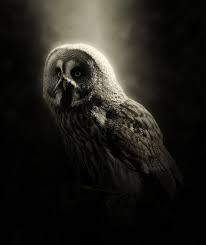 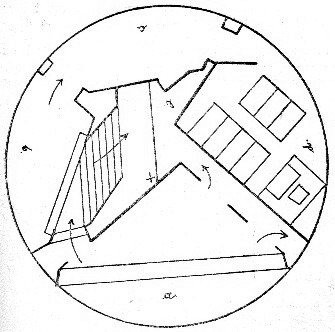 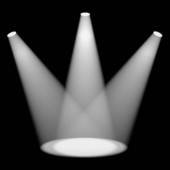 Nagy szakismeret, rendezési hagyományok hazai és külföldi ismerete, valamint szorgalmán alapuló műveltsége jellemezte leginkább rendezéseit.
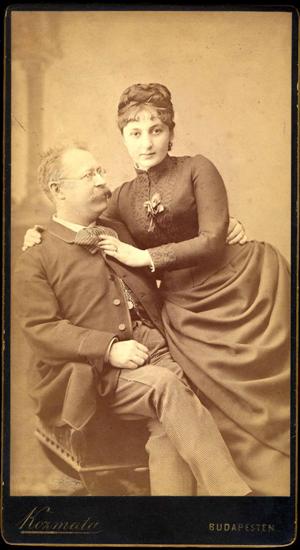 “A színművészet, vagyis: a drámai előadás művészetének célja: a drámai költemény művészi megvalósítása. Elsődleges kelléke tehát a drámai költemény; amint ez viszont a színpadi előadásra van utalva, hogy teljes hatást idézzen elő.“
„a költő szabad fantáziája által teremtett alakok megtestesítése. A színművészet ez alakokat hússal és vérrel látja el; azokba életet lehel, és mint élőlényeket érzékeink elé állítja; a költő művének a valódi élet teljes csalódását kölcsönzi, és ezáltal oly hatásokat idéz elő, minőket erő és megrázkódás tekintetében semmi más művészet nem érhet el.”
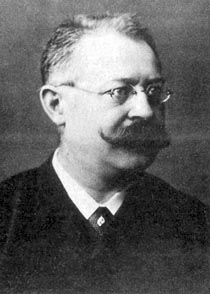 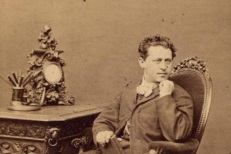 Szereplők
Éva Jászai Mari
Ádám Nagy Imre
Lucifer Gyenes László
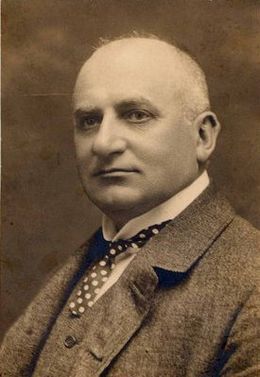 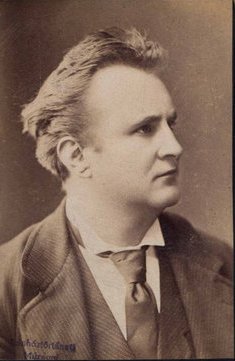 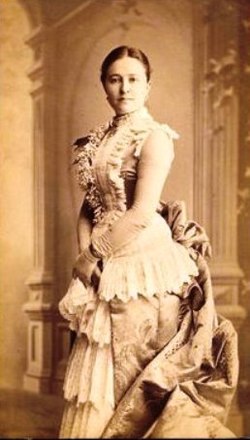